https://www.youtube.com/watch?v=9dYXfZZsbzc  (watch this fun song to remind you of the strategy )
Long Multiplication
Long Multiplication
How do I answer....
23 x 19 ?
Long Multiplication
Complete the questions:

23 x 18

42 x 27

118 x 4

123 x 24
1. 414
2. 1134
3. 472
4. 2952
Decimal Numbers
Have a go first (on scrap paper)  2.34 x 1.2=
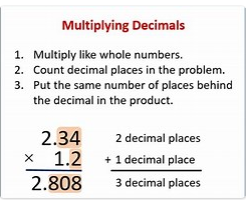 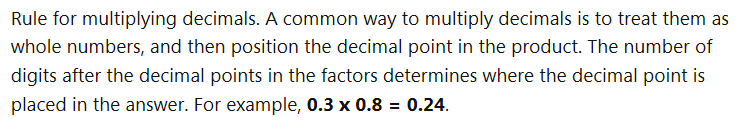 Multiplying
How would we do?
8 x 0.4?


0.9 x 0.6?


0.18 x 2.4?
Questions- choose at least 5 from across the colours
Green
7 x 0.6
			4.2
2.	3 x 0.9
			2.7
3.	11 x 0.5
			5.5
4.	12 x 1.3
			15.6
9 x 0.14
			1.26
Amber
0.9 x 0.5
			0.45
2. 	1.3 x 2.5
			3.25
3.	0.7 x 3.4
			2.38
4.	4.2 x 3.6
			15.12
5.	5.3 x 7.2
			38.16
Red
0.11 x 0.3
			0.033
2.	1.32 x 2.2
			2.904
3.	0.27 x 1.11
			0.2997
4.	2.34 x 0.18
			0.4212
1.08 x 0.12
			0.1296
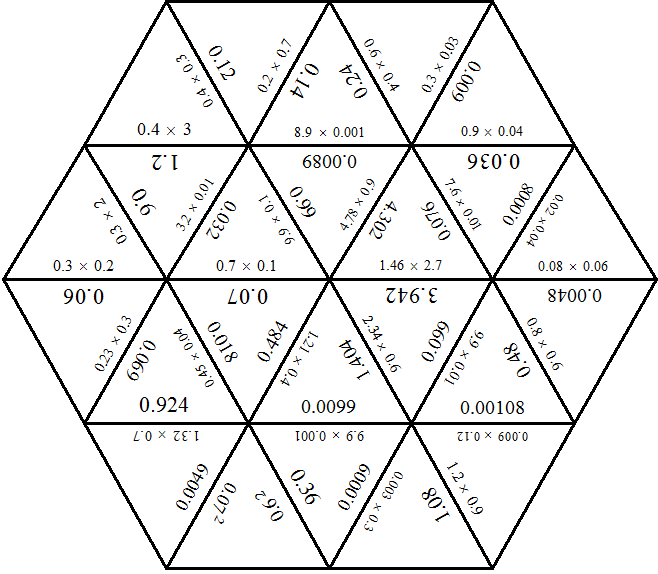 [Speaker Notes: You could print this off – cut up and try to put back together again …… if you fancy it?]
RIGHT OR WRONG?
Question 1

0.8 x 0.4 = 0.32

RIGHT
RIGHT OR WRONG?
Question 2

0.3 x 0.5 = 1.5

WRONG
RIGHT OR WRONG?
Question 3

0.5 x 0.6 = 30

WRONG
RIGHT OR WRONG?
Question 4

0.1 x 0.1 = 0.01

RIGHT
RIGHT OR WRONG?
Question 5

0.7 x 0.9 = 0.63

RIGHT
RIGHT OR WRONG?
Question 6

0.8 x 0.2 = 1.6

WRONG
RIGHT OR WRONG?
Question 7

0.3 x 0.3 = 0.09

RIGHT
RIGHT OR WRONG?
Question 8

0.8 x 0.7 = 0.056

WRONG